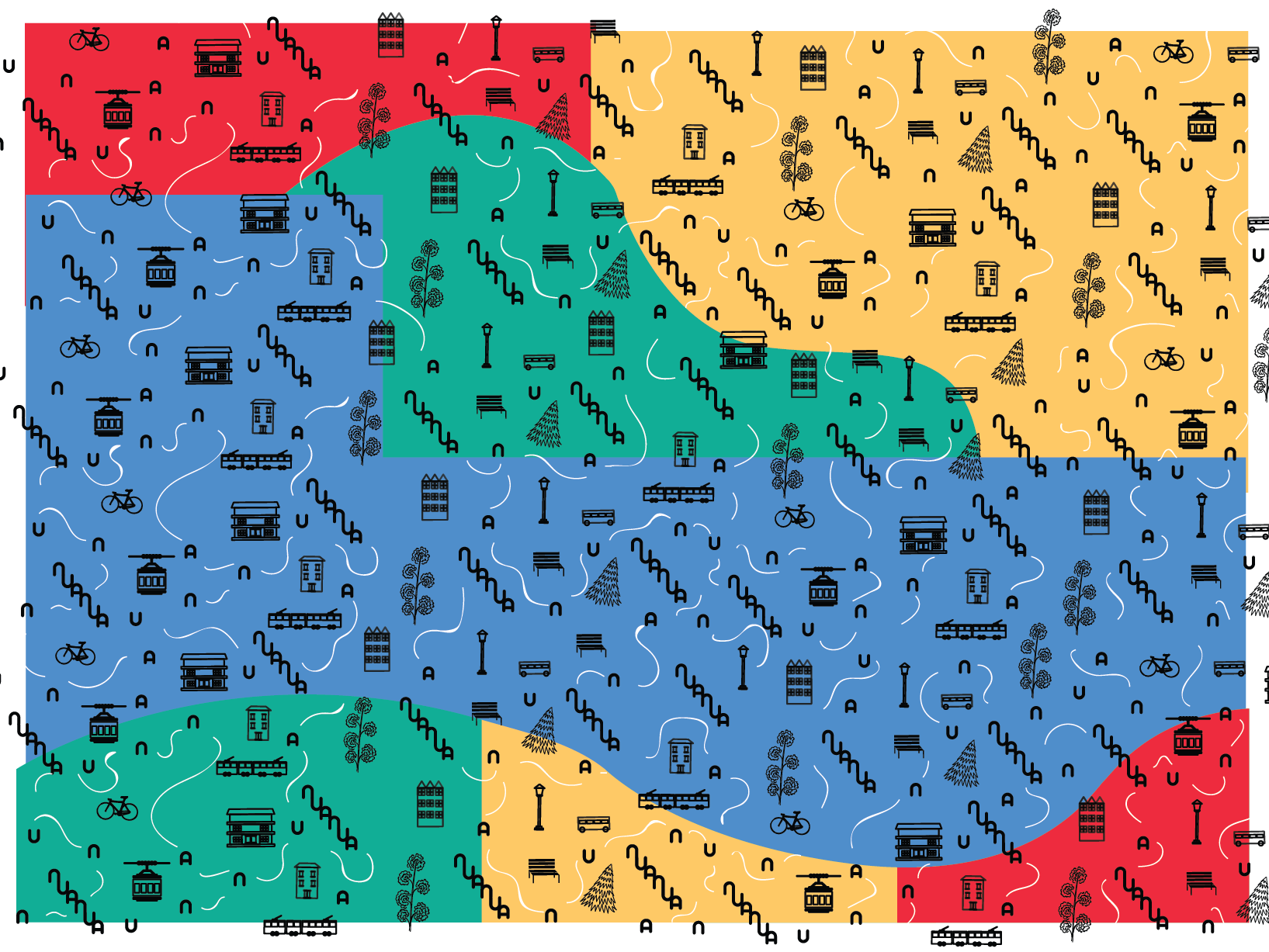 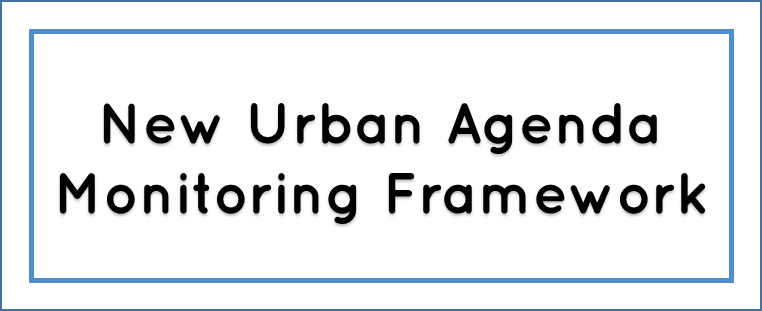 Robert Ndugwa
Head, Data and Analytics Section
UN-Habitat

19th Oct 2020
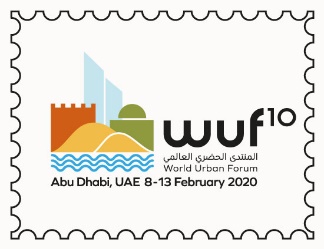 NUA Guidelines circulation
WUF 10
9/2019
8/2020 – 3/2022
4/3/2019
2/2020
1/2022 – 6/2022
Framework development with internal and external consultation e.g RECS, MS, civil society, academia, etc
Preparation of Quadrennial Report to the General Assembly on NUA implementation
NUA Guidelines circulation
Data collection based on NUA Monitoring Framework;
Production of voluntary country reports on NUA implementation based on the Monitoring Framework.
The New Urban Agenda monitoring framework
Transformative commitments
Effective implementation
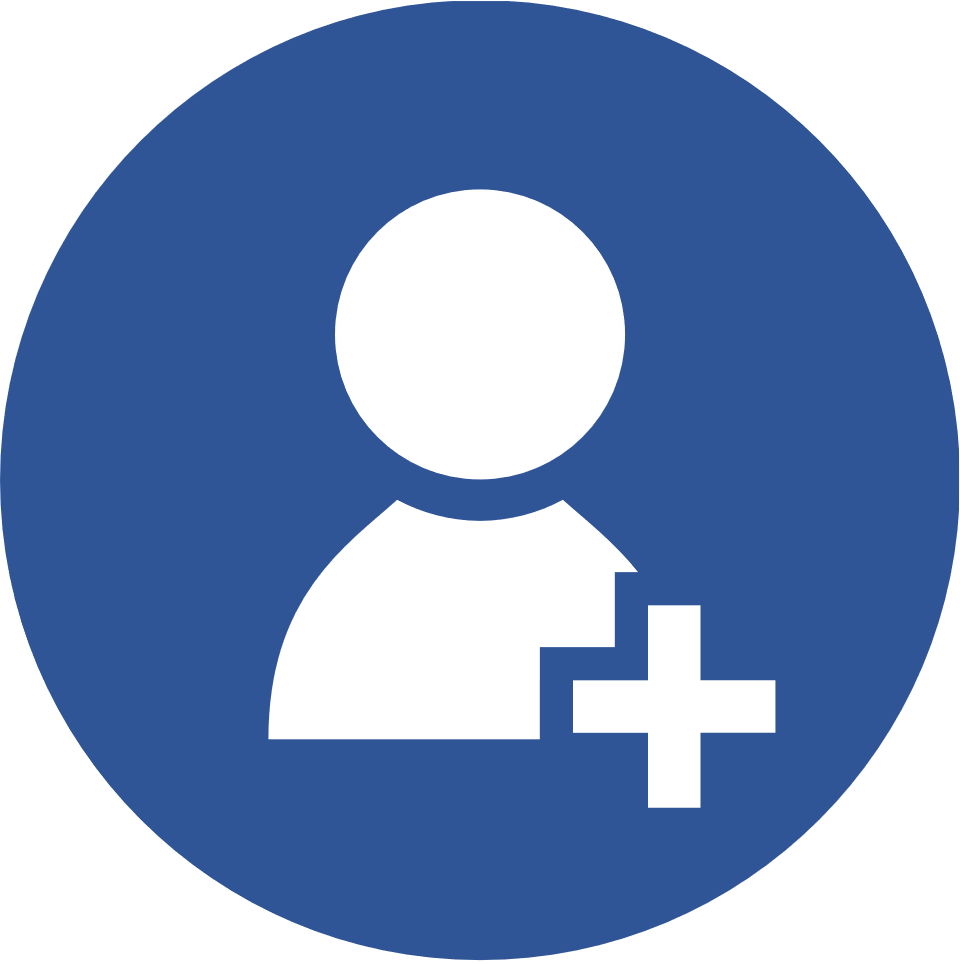 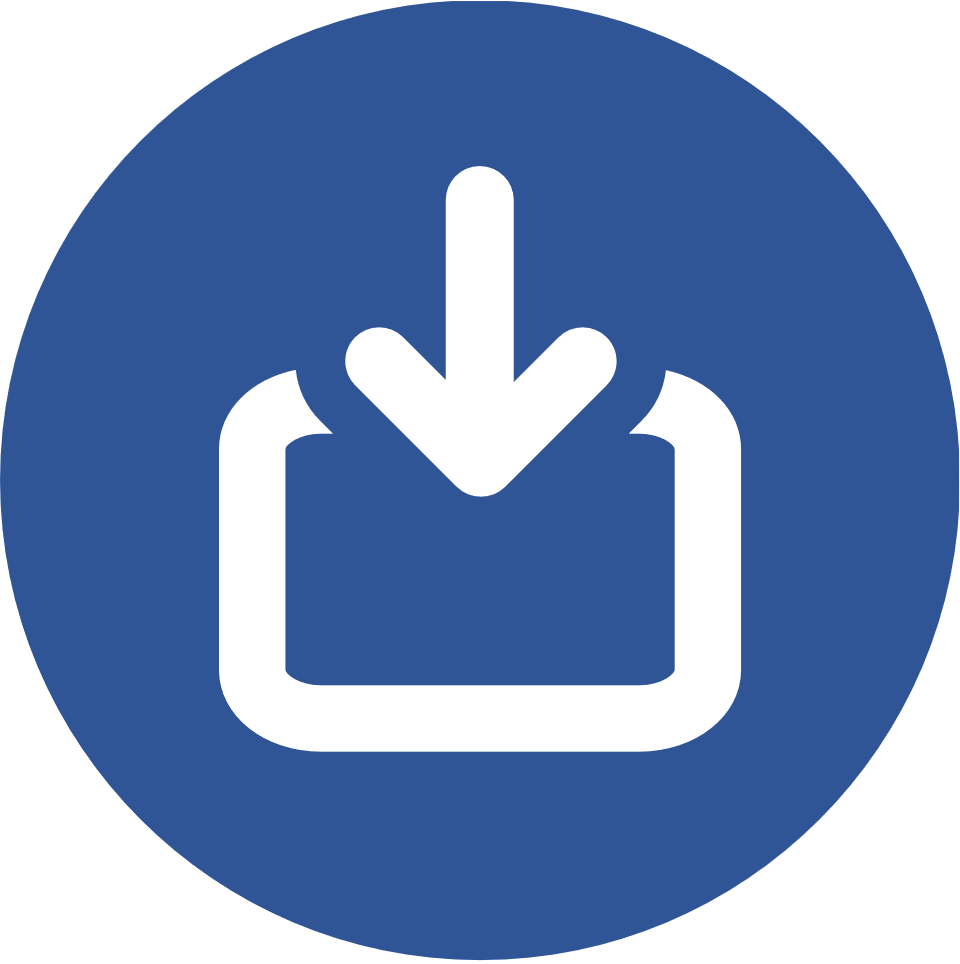 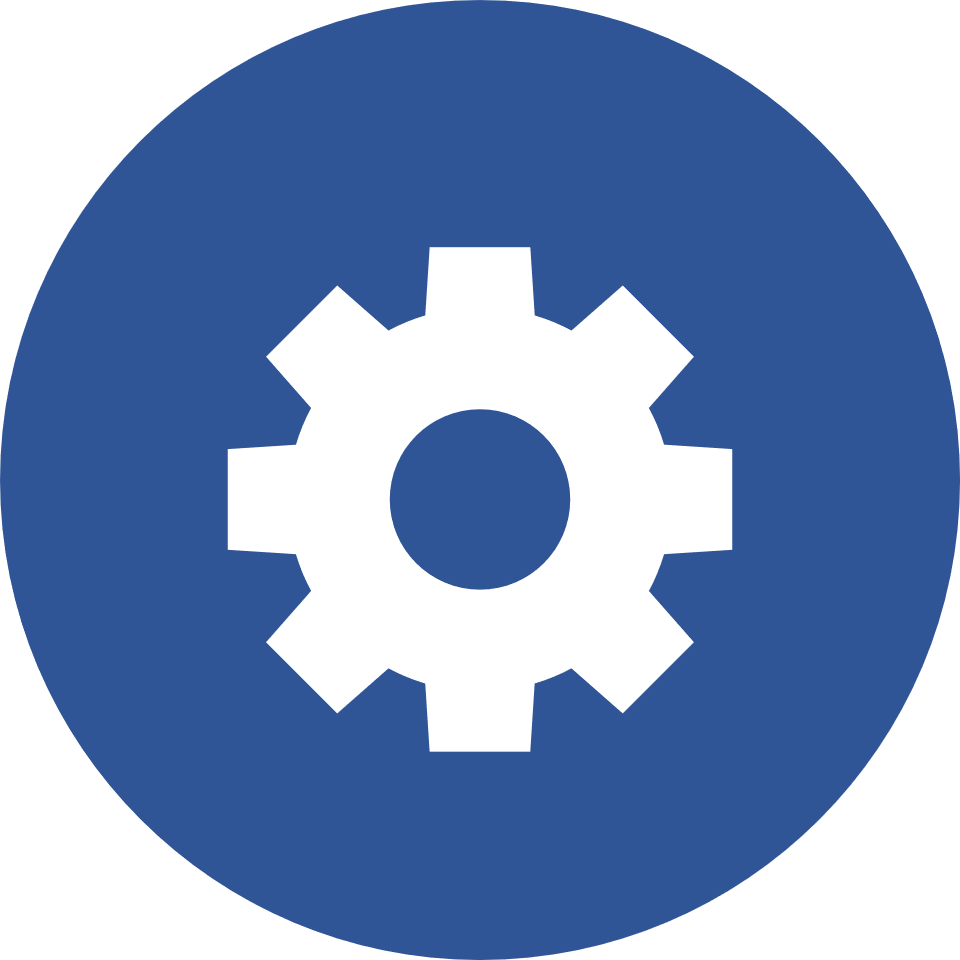 Categories
Social Inclusion and Ending Poverty
Sustainable and inclusive urban prosperity and opportunities for all
Environmentally sustainable and resilient urban development
Building Governance Structure
Planning and Managing Urban Spatial Development
Means of Implementation
Sub
Categories
3 Sub-categories
2 Sub-categories
2 Sub-categories
6 Sub-categories
7 Sub-categories
3 Sub-categories
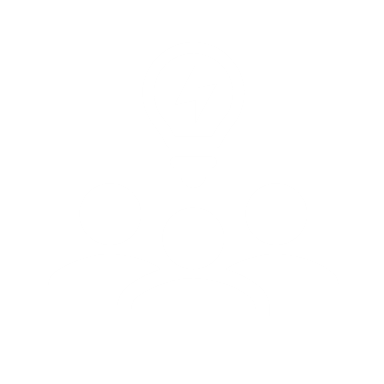 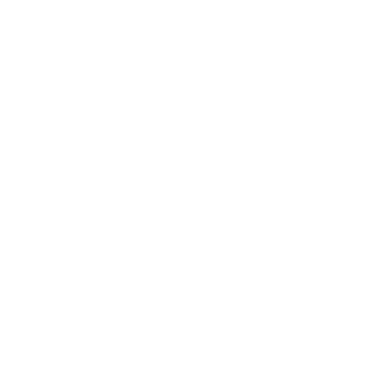 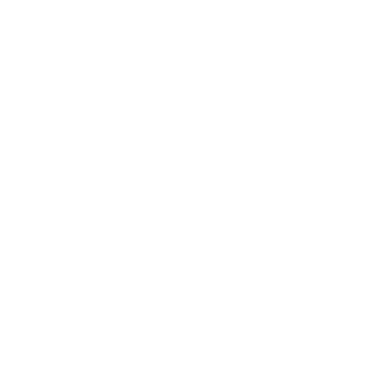 NUA draws on many global frameworks such as SDGs
Total of 77 indicators in the current draft—combines quantitative and qualitative measures
Transformative commitments: Social Inclusion and Ending Poverty
1: Proportion of population below the international poverty line, by sex, age at national urban level
Eradicate poverty
10: Unemployment rate by sex, age, persons with disabilities and by city

33: Gini coefficient at national/ city/ urban levels;
Address inequality in urban areas
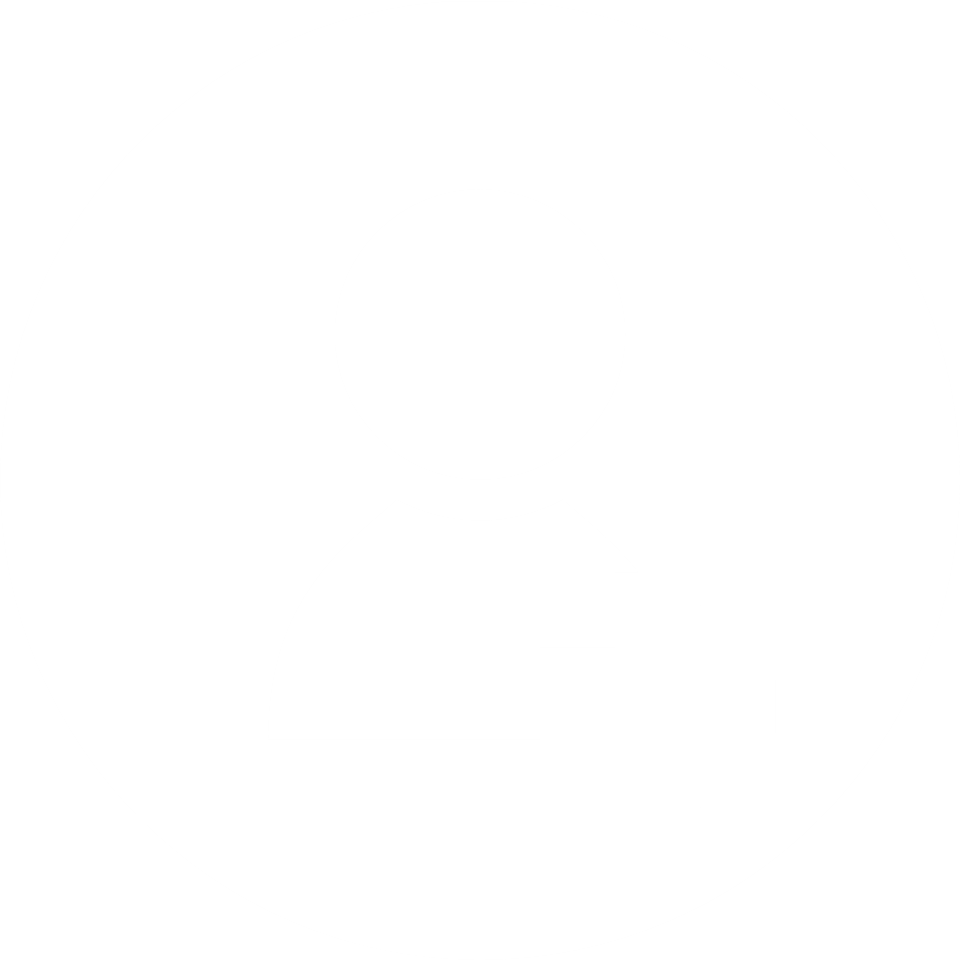 1.Social Inclusion and Ending Poverty
4 Women’s recognised legal right to property inheritance and ownership

34 Presence of national legislation forbidding discrimination in housing, access to public facilities and social services on the basis of race, colour, sex, language, religion, political or other opinion, national or social origin, property, birth or other status
Social Inclusion and Ending Poverty
Enhance social inclusion
Ensure access to public spaces
19: Average share of the built-up area of cities that is open space for public use for all, by sex, age and persons with disabilities.

35: Percentage of road length that has dedicated bike lanes (excluding motorways).

36: Percentage of road length that has dedicated sidewalks (excluding motorways).
4
Transformative commitments: Social Inclusion and Ending Poverty
31: Median amount of money spent on housing and transportation per household as a percentage of the median annual household income of tenants.

32: Ratio of the median free-market price of a dwelling unit and the median annual household income

38: Percentage of people living in affordable housing
Ensure access to adequate and affordable housing
Ensure access to sustainable housing finance options
37: Mortgage debt relative to GDP
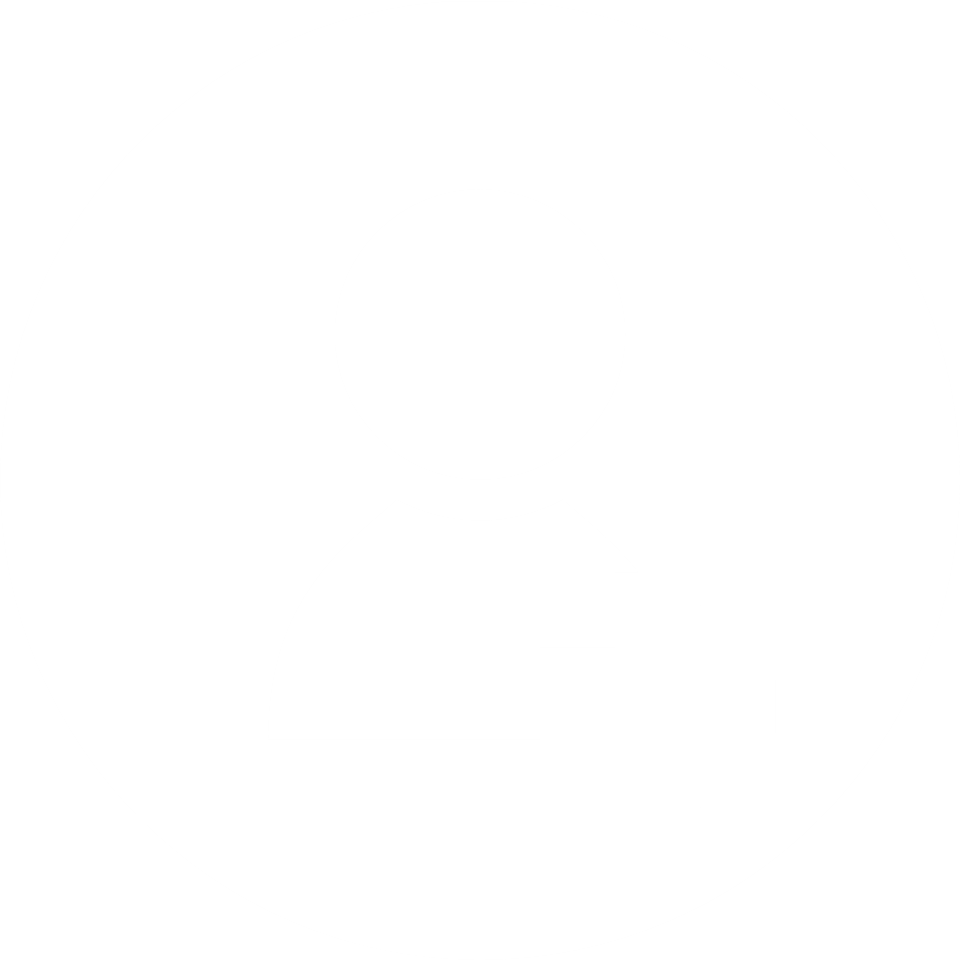 2.Access to Adequate Housing
Social Inclusion and Ending Poverty
2: Proportion of total adult population with secure tenure rights to land with (a) legally recognized documentation; and (b) who perceive their rights to land as secure, by sex and type of tenure
Support security of tenure
Establish slum upgrading programmes
39: Proportion of cities with slum upgrading programmes

40:  Number of cities having annual budget allocations addressing any of the 5 slum deprivations and inclusive public spaces in known slum areas
41 Percentage of cities that have integrated housing policies and regulations in their local development plans 

42 Total investment in housing (in both formal and informal sectors in the urban area), as a percentage of gross domestic product. 

43 Percentage of government budget dedicated to housing subsidies
Integrate housing into urban development plans
5
Transformative commitments: Social Inclusion and Ending Poverty
Access to safe drinking water, sanitation
5: Proportion of population using safely managed drinking water services; 

6: Proportion of population using safely managed sanitation services; 

18: Proportion of municipal solid waste collected and managed in controlled facilities out of total Municipal Solid Waste generated by cities.
Access to safe and efficient public transport system
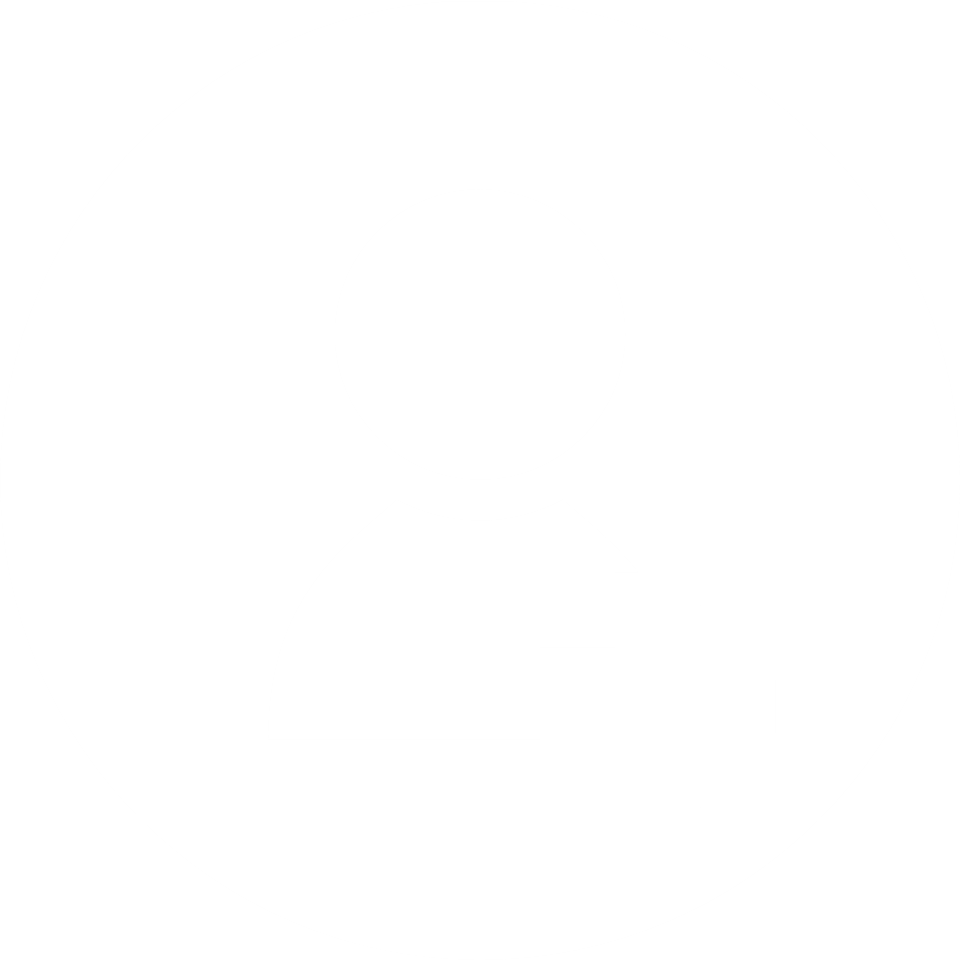 44: Percentage of commuters using public transport
3.Access to Basic Services
Social Inclusion and Ending Poverty
Access to modern renewable energy
7: Renewable energy share in the total final energy consumption
Access to Information Communication technology (ICT)
25: Fixed Internet broadband subscriptions per 100 inhabitants, by speed
6
Transformative commitments: Sustainable and inclusive urban prosperity and opportunities for all
11: Proportion of youth (aged 15-24 years)   not  in  education, employment or training

8: Annual growth rate of real GDP per employed person
Promote productive employment for all
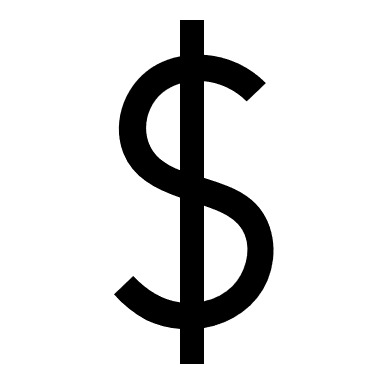 Support the informal economy
9: Proportion of informal employment in non‑agriculture employment, by sex
1.Inclusive Urban Economy
Sustainable and inclusive urban prosperity and opportunities for all
Support small- and medium-sized enterprises
45: Small and medium-sized enterprises percentage share of GDP
Promote an enabling, fair and responsible environment for business and innovation
26: Number of days to register a new business in the country
7
Transformative commitments: Sustainable and inclusive urban prosperity and opportunities for all
46: Employment in cultural and creative industries of as proportion of total employment

12: Manufacturing employment as proportion of total employment
Support the diversification of the urban economy
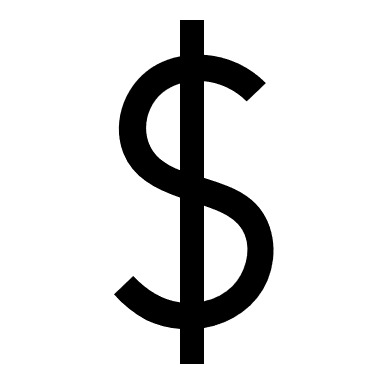 2.Sustainable Urban Prosperity
Develop technical and entrepreneurial skills
Sustainable and inclusive urban prosperity and opportunities for all
47: Annual number of vocational and technical education individuals trained
20: Does your country have a National Urban Policy or Regional Development Plan that (a) responds to population dynamics, (b) ensures balanced territorial development, and (c) increase in local fiscal space
Strengthen urban-rural linkages to maximize productivity
8
Transformative commitments: Environmentally sustainable and resilient urban development
15: Ratio of land consumption rate to population growth rate.

48: Percentage of land under protected natural areas.
Address urban sprawl and loss of biodiversity
49: Percentage of local governments that adopt and implement local disaster risk reduction strategies in line with national strategies.
50: Percentage subnational/local government with budgets dedicated to climate change mitigation and adaptation actions.
30: Annual mean levels of fine particulate matter (e.g. PM2.5 and PM10) in cities (population weighted)
3: Mortality rate attributed to household and ambient air pollution
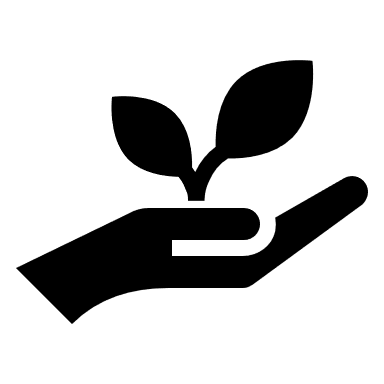 1.Resilience, Mitigation, and Adaption of Cities and Human Settlements
Climate change mitigation and adaptation actions
Environmentally sustainable and resilient urban development
Develop systems to reduce the impact of natural and human-made disasters
Build urban resilience through quality infrastructure and spatial planning
52: Does the country have a multi-hazard monitoring and forecasting system?
9
Transformative commitments: Environmentally sustainable and resilient urban development
54: Existence of an enforced coastal and/or land management plan.
23: Recycling rate, tons of material recycled.
Implement environmentally sound management of water resources and coastal areas
21: Material footprint, material footprint per capita, and material footprint per GDP.

22: Domestic material consumption, domestic material consumption per capita, and domestic material consumption per GDP.

27: Green Area per capita
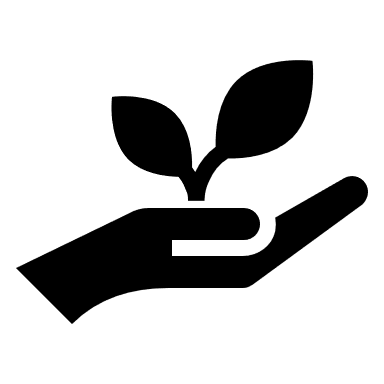 Promote resource conservation and waste reduction, reuse, and recycling
2.Sustainable Management and use of natural resources
Environmentally sustainable and resilient urban development
Strengthen the sustainable management of natural resources in urban areas
55: Percentage reduction in annual final energy consumption in homes using smart monitoring systems.

56: Share of street junction with traffic lights connected to traffic management systems .
Adopt a smart-city approach that leverages digitization, clean energy and technologies
10
Effective implementation: Building Governance Structure: Establishing a supportive Framework
Decentralization to enable subnational and local governments undertake their assigned responsibilities
57: Do local authorities exercise their authority and fulfil their responsibilities in accordance with such procedures and in such cases as provided for by the constitution or by law? 

58: Percentage of the total budget that the local / sub-national government have discretion over to decide on priorities (financial autonomy)

59: Percentage of the local / sub-national government’s financial resources generated from endogenous (internal) sources of revenue
Linking urban policies to finance mechanisms and budgets
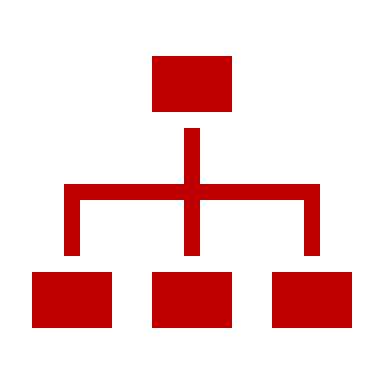 59: Percentage of the local / sub-national government’s financial resources generated from endogenous (internal) sources of revenue
Legal and policy frameworks to enhance the ability of governments to implement urban policies
Building Governance Structure: Establishing a supportive Framework
60: Quality of law
Strengthen the capacity of local and subnational governments to implement local and metropolitan multilevel governance
61: Published performance delivery standards at the sub-national level
16: Proportion of cities with a direct participation structure of civil society engagement in urban planning and management, which are regular and democratic.
Promote participatory, age- and gender-responsive approaches to urban policy and planning
24: Proportions of positions (by sex, age, persons with disabilities and population groups) in public institutions (national and local legislatures, public service, and judiciary) compared to national distributions
Promote women’s full participation in all fields and all levels of decision-making
Effective implementation: Planning and Managing Urban Spatial Development
Integrated and balanced territorial development policies
13: Proportion of urban population living in slums, informal settlements or inadequate housing.
Integrate housing into urban development plans
20: Does the country have a National Urban Policy or Regional Development Plan that (a) responds to population dynamics, (b) ensures balanced territorial development, and (c) increase in local fiscal space. 

62: Number of countries, regional governments, and cities in which plans and designs are publicly accessible to residents (on-line) and can be consulted at all times
17: Total expenditure (public and private) per capita spent on the preservation, protection and conservation of all cultural and natural heritage, by type of heritage, level of government, type of expenditure  and type of private funding
Inclusion of culture as a priority component of urban planning
Planning and Managing Urban Spatial Development
Planned urban extensions and infill, urban renewal and regeneration of urban areas
28: Population Density

29: Land-use mix

63:  Number and percent of new population “accommodated” in a plan or city extension
Improved capacity for urban planning and design, and training for urban planners at all levels of government
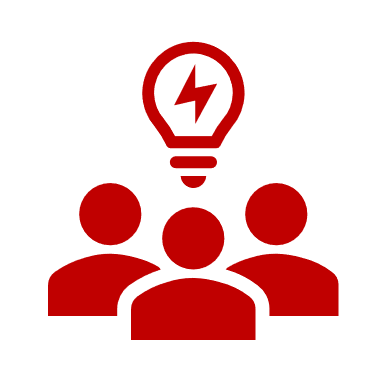 Strengthening the role of small and intermediate cities and towns
64:  Number of urban planners per 100,000 persons
Promote sustainable multimodal public transport systems including non-motorized options
Effective implementation: Means of Implementation
Mobilization of Financial Resources
Means of Implementation
Capacity Development
Information Technology and Innovation
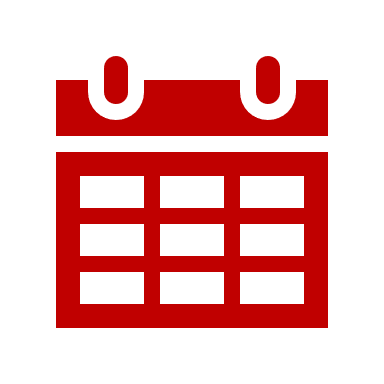 Mobilization of financial resources
1.Mobilization of financial resources
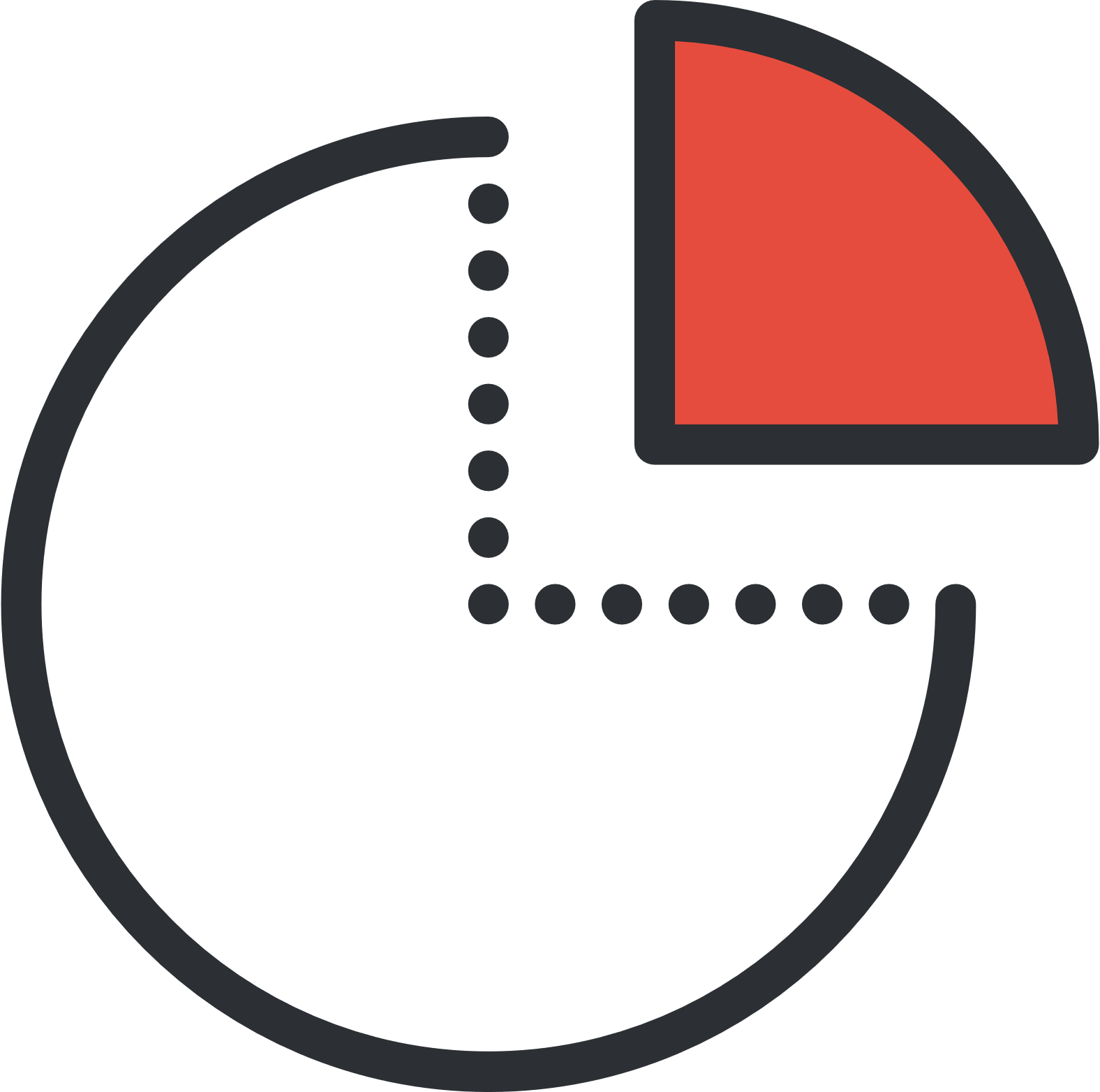 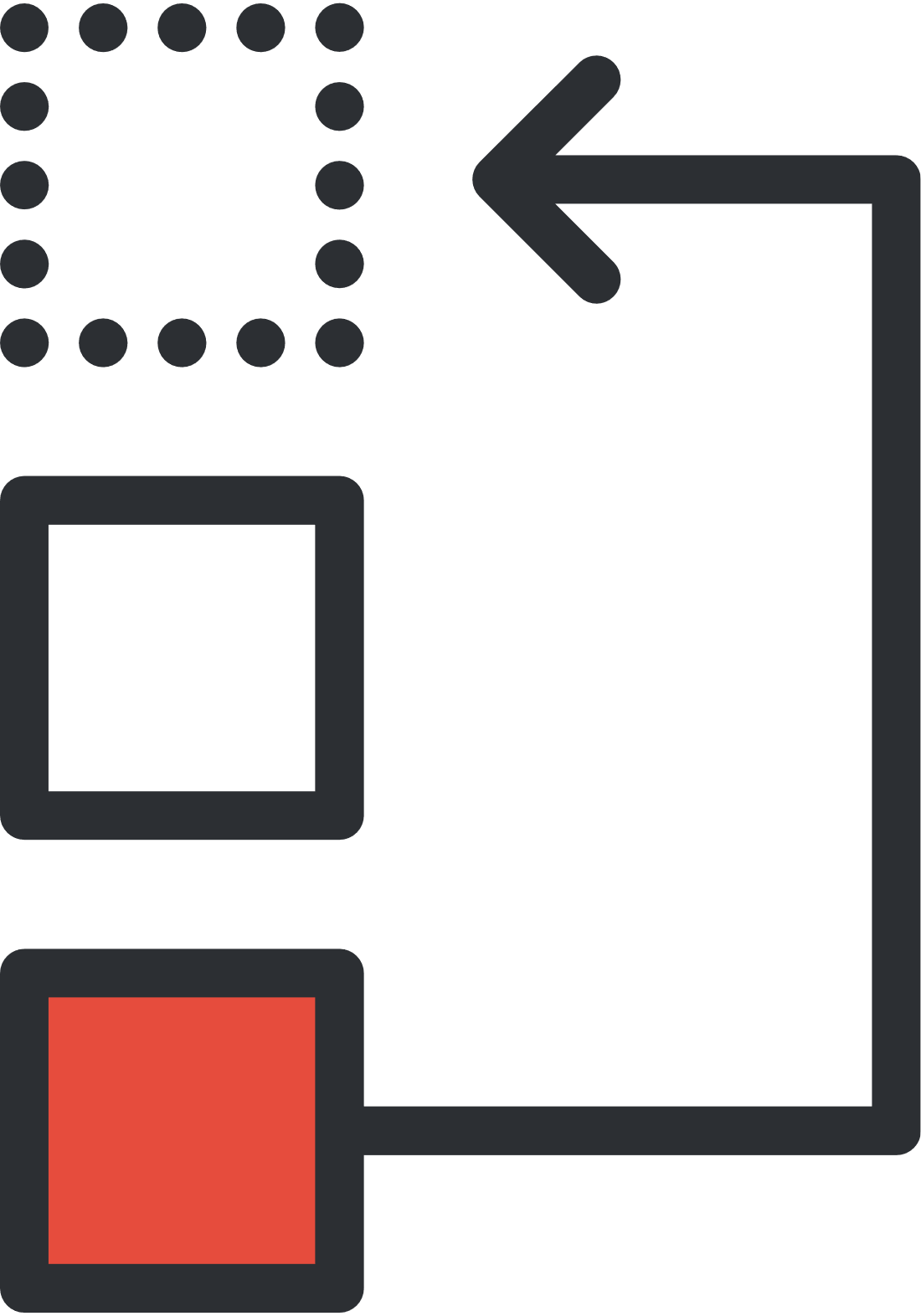 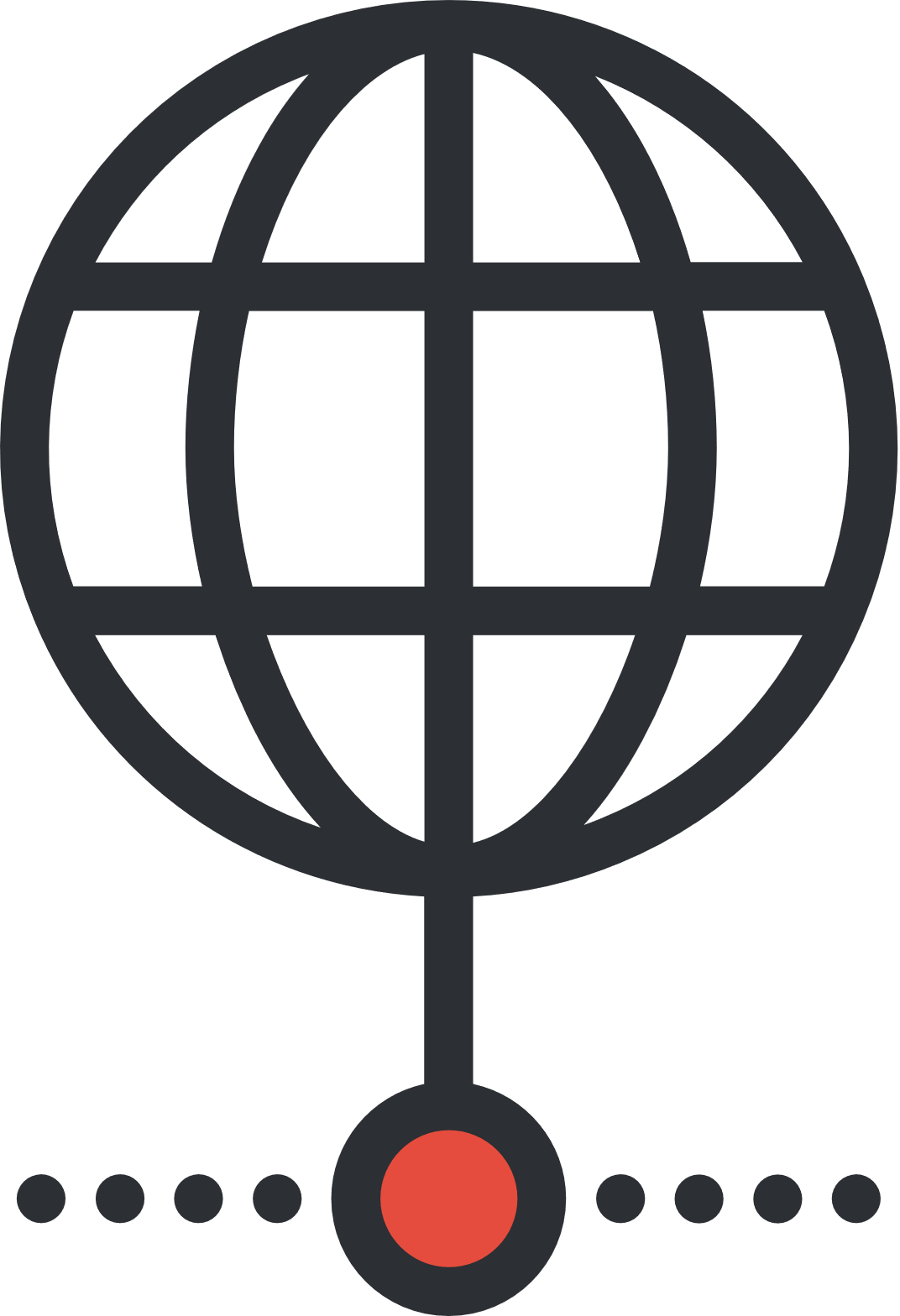 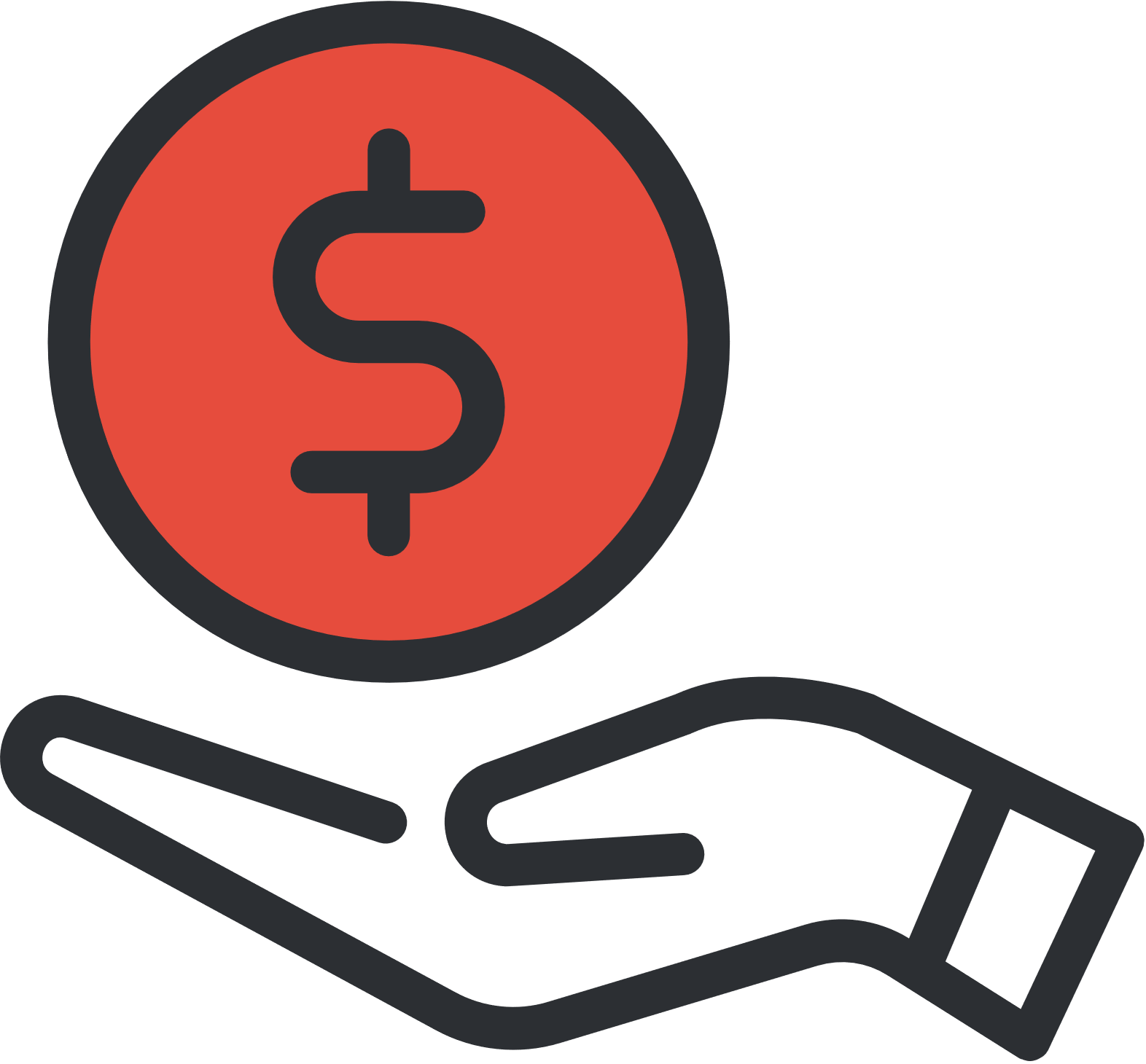 Mobilize endogenous (internal) sources of finance and expand the revenue base of subnational and local governments
Promote sound systems of financial transfers from national to subnational and local governments based on needs, priorities and functions
Mobilize and establish financial intermediaries (multilateral institutions, regional development banks, subnational and local development funds; pooled financing mechanisms etc.) for urban financing
Develop financing frameworks for implementing the NUA at all levels of government
65: Existence of structure or office or committee or taskforce for implementing the New Urban Agenda
58: Percentage of the total budget that the local / sub-national government have discretion over to decide on priorities (financial autonomy)
59: Percentage of the local / sub-national government’s financial resources generated from endogenous (internal) sources of revenue
66: Stable existence of “transfer formula” in the last 5 years, without major changes, meaning reductions of more than 10%.
67: Existence of at least one finance or infrastructure fund available for local governments.

68: Percentage of the local / sub-national government’s financial resources generated from financial intermediaries such as multilateral institutions, regional development banks, subnational and local development funds, or pooled financing mechanisms.
Next steps
Capacity building for all stakeholders
Development of e-learning materials
Data production and continuous consultations with all stakeholders
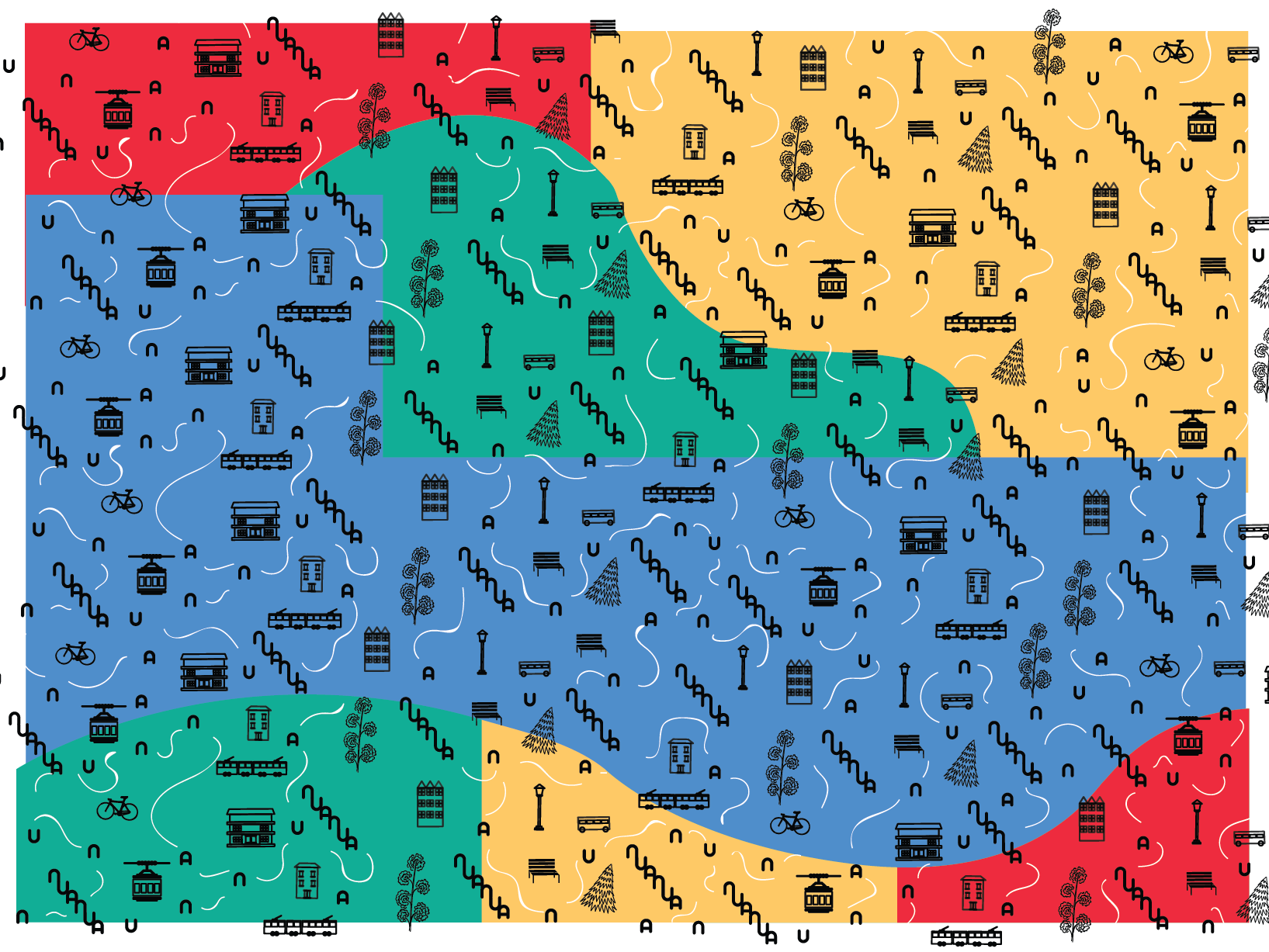 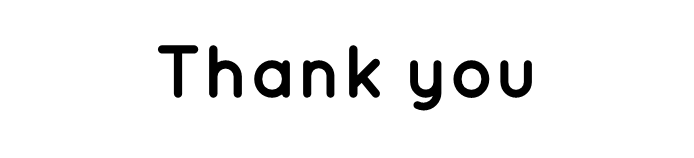 Presenter name
Unit
UN-Habitat

DateThank You
Robert Ndugwa
robert.ndugwa@un.org
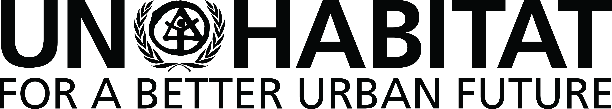